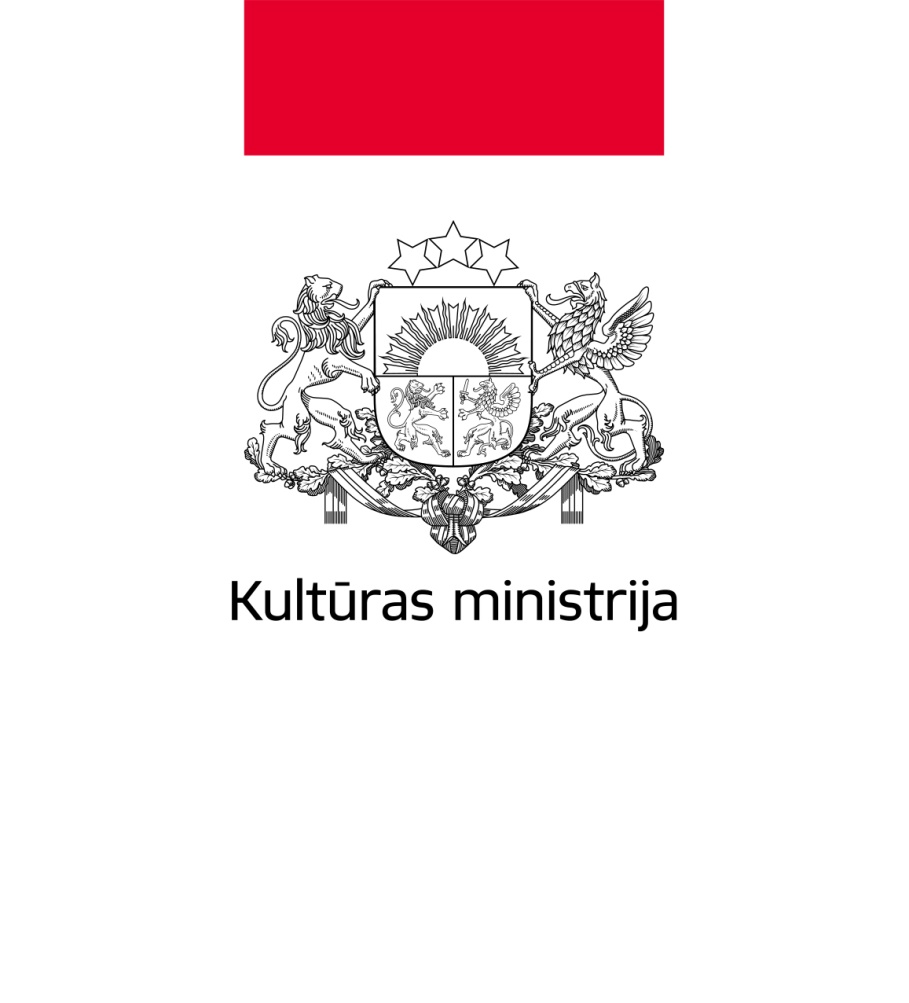 Projektu konkursa nosacījumi
Jeļena Šaicāne
Eiropas Savienības fondu departamenta Finanšu instrumentu attīstības nodaļas vadītāja
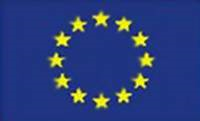 09.11.2017., Rīga
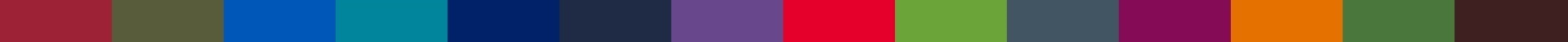 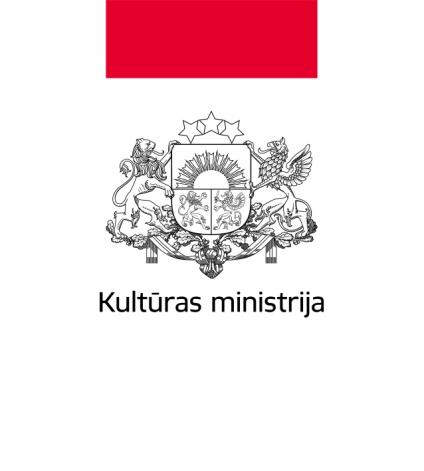 “Pakalpojumu koordinācijas un informācijas centra imigrantu atbalstam darbības nodrošināšana (2.posms)”
Vispārīgais mērķis:
ilgtspējīgas koordinācijas sistēmas trešo valstu pilsoņu līdzdalības atbalstam izveide un īstenošana Latvijā

Tiešais mērķis: 
nodrošināt nacionāla līmeņa koordinācijas struktūras izveidi, lai nodrošinātu atbalstu trešo valstu pilsoņu, kas saņēmuši tiesības uzturēties Latvijas teritorijā, līdzdalībai

Mērķa grupa:
mērķa grupa ir trešo valstu pilsoņi, kas saņēmuši tiesības uzturēties Latvijas teritorijā, un personas, kurām nepieciešama starptautiskā aizsardzība un kuri likumīgi uzturas Latvijas teritorijā. Mērķa grupā neietilpst Eiropas Savienības dalībvalstu pilsoņi un Eiropas Ekonomikas zonas vai Šveices Konfederācijas pilsoņi

Kultūras ministrijas kā Patvēruma, migrācijas un integrācijas fonda deleģētās iestādes ieteikumi projektu īstenotājiem projekta dalībnieku atbilstības fonda mērķa grupai pārbaudei
http://www.km.gov.lv/lv/doc/ES/pmif/dokumenti/Ieteikumi_merka_grupas_parbaudei.docx

Likuma „Par Eiropas Savienības pastāvīgā iedzīvotāja statusu Latvijas Republikā” 1.panta trešā daļa
http://likumi.lv/doc.php?id=139372
09.11.2017., Rīga
Projektu konkursa nosacījumi|  2
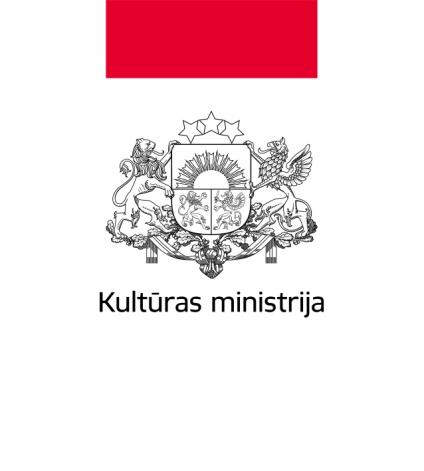 Finansējums un īstenošanas laiks
7.punkts
Vienam projektam pieejamais finansējums
ne vairāk kā 751 520,00 euro un ne mazāk kā 30 000,00 euro, ko veido fonda finansējums 75% apmērā un valsts budžeta finansējums 25% apmērā
projekta ietvaros pieejamais finansējums reto valodu tulku pakalpojuma nodrošināšanai ir ne mazāk kā 300 000,00 euro, ko veido fonda finansējums 75% apmērā un valsts budžeta finansējums 25% apmērā

9.punkts
Projekta īstenošanas laiks
no granta līguma parakstīšanas brīža (plānots 2018.gada janvāris) līdz 2020.gada 30.jūnijam
09.11.2017., Rīga
Projektu konkursa nosacījumi|  3
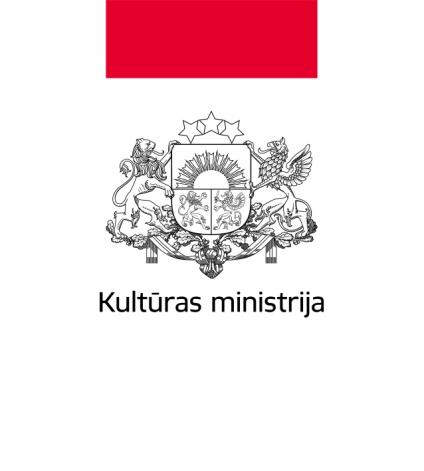 Projekta iesniedzējs
10.punkts
Projekta iesniegumu var iesniegt Latvijas Republikas tiešās vai pastarpinātās valsts pārvaldes iestāde, atvasināta publiska persona, cita valsts iestāde vai privāto tiesību juridiska persona vai starptautiskas organizācijas pārstāvniecība Latvijas Republikā, kas darbojas integrācijas jomā, kuru atbalsta fonds
11.punkts
Var iesniegt vienu projekta iesniegumu
12.punkts
Projekta iesnieguma iesniedzējs projekta iesniegumu var iesniegt kopā ar vienu vai vairākiem sadarbības partneriem
13. punkts
Projekta iesniegumu var iesniegt, ja līdz projekta iesnieguma iesniegšanas brīdim deleģētās iestādes noteiktajā termiņā ir atmaksājis neatbilstoši veiktos izdevumus, ja projekta iesnieguma iesniedzējs ir īstenojis projektu Eiropas Trešo valstu valstspiederīgo integrācijas fonda 2007. – 2013.gada plānošanas perioda programmā un Patvēruma, migrācijas un integrācijas fonda 2014. – 2020.gada plānošanas periodā
09.11.2017., Rīga
Projektu konkursa nosacījumi|  4
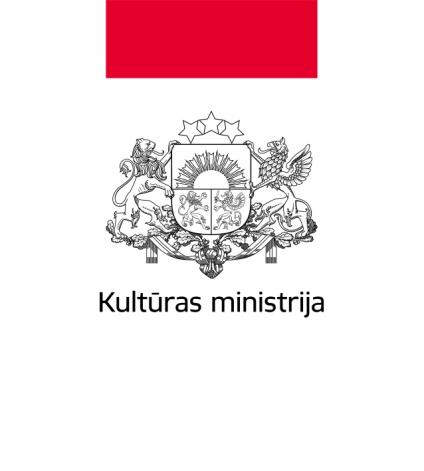 Atbalstāmās darbības (1)
15.punkts
atbalstāmās darbības ir nacionāla līmeņa koordinācijas struktūras izveide, lai nodrošinātu atbalstu mērķa grupai

16.punkts
darbības, kas nodrošina nacionāla līmeņa koordinācijas struktūras darbību:
- organizatoriskas struktūras „Informācijas centrs iebraucējiem” (turpmāk – centrs) izveide, nodrošinot mērķa grupas vieglāku adaptācijas procesu, uzlabojot piekļuvi valsts un privātajiem pakalpojumiem un produktiem, kā arī veicinot viņu līdzdalību lēmumu pieņemšanā un sabiedrības dzīvē;
- sadarbības platformas izveide, iesaistot pašvaldību, privātā sektora, valsts pārvaldes un nevalstisko organizāciju pārstāvjus, kā arī sabiedrības iesaiste atbalsta sniegšanai mērķa grupai un brīvprātīgo iniciatīvu koordinēšana
09.11.2017., Rīga
Projektu konkursa nosacījumi|  5
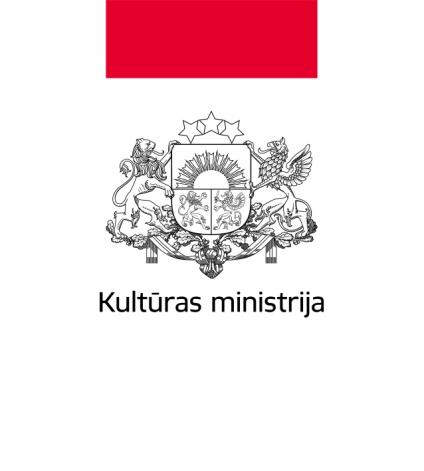 Atbalstāmās darbības (2)
17.punkts
Projekta iesnieguma iesniedzējs nodrošina
informācijas apkopošanu, sistematizēšanu, atjaunošanu un pieejamību bezmaksas, izmantojot tālruņa un e-pasta starpniecību vai klātienē
- tīmekļvietnes www.integration.lv latviešu, krievu un angļu valodā uzturēšanu un aktualizēšanu ne retāk kā 1 reizi nedēļā, kā arī tās sasaisti ar citām informācijas vietnēm
- apmeklētāju, sniegto konsultāciju un tulkošanas pakalpojumu uzskaiti integrācijas un imigrācijas politikas plānošanas vajadzībām, izveidojot un uzturot elektroniskus reģistrus un nodrošinot Kultūras ministrijai piekļuvi datiem
- tulku pakalpojumus 24 stundu laikā no brīža, kad uz noteiktu centra e-pasta adresi vai tālruņa numuru saņemts pieprasījums un tulku pakalpojumu koordināciju
09.11.2017., Rīga
Projektu konkursa nosacījumi|  6
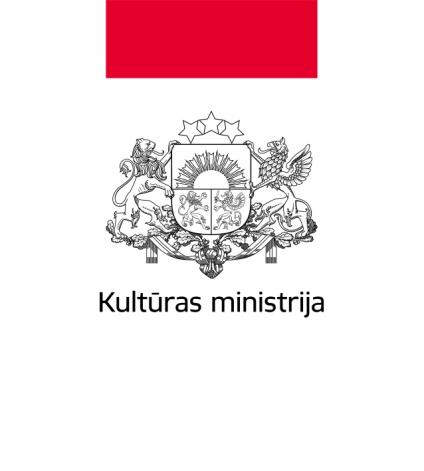 Atbalstāmās darbības (3)
17.punkts
- individuālās konsultācijas mērķa grupas pārstāvjiem juridiskajos, izglītības, nodarbinātības un citos jautājumos (izņemot sociālo jomu), tai skaitā psihologa konsultācijas. Par konsultāciju ir uzskatāma individuāla (ģimenes vai jautājumā nepastarpināti iesaistītu personu) saruna klātienē vai, izmantojot videozvanu (Skype vai analogu) un nepieciešamības gadījumā pieaicinot tulku, tās gaitā identificējot problēmu, panākot atrisinājumu vai nosakot tālākās darbības tās atrisināšanai
- konsultācijas pakalpojumu sniedzējiem un speciālistiem darbam ar mērķa grupu
- mērķa grupas iniciatīvu veicināšanu starpkultūru dialoga sekmējošu aktivitāšu organizēšanai
- mērķa grupas iekļaušanās vietējā sabiedrībā sekmēšanu
09.11.2017., Rīga
Projektu konkursa nosacījumi|  7
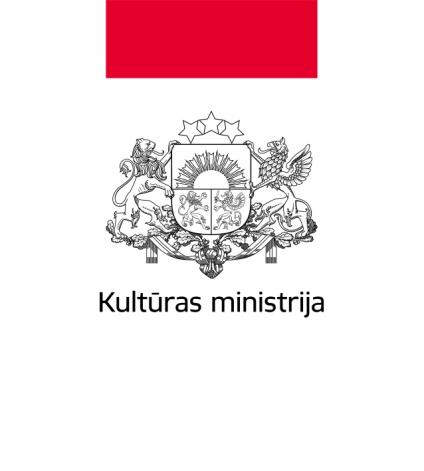 Atbalstāmās darbības (4)
17.punkts
 centra telpas publiskā būvē, Rīgas pilsētas Centra rajonā, kas funkcionāli pieejamas ikvienam, tai skaitā cilvēkiem ar kustību traucējumiem, atbilstoši normatīvajiem aktiem, kas nosaka vides pieejamību
- ne mazāk kā 4 centra filiāļu izveidi, katrā Latvijas reģionā pa vienai, sadarbībā ar tām pašvaldībām, kurās dzīvo salīdzinoši lielākais mērķa grupas pārstāvju skaits, nodrošinot telpas, kas funkcionāli pieejamas ikvienam, tai skaitā cilvēkiem ar kustību traucējumiem, atbilstoši normatīvajiem aktiem, kas nosaka vides pieejamību;
- elastīgu centra darba laiku, lai tas būtu pielāgots dažādu grupu interesēm (darba ņēmējiem, studentiem, pensionāriem un ģimenēm ar bērniem u.c.) ne mazāk kā 8 stundas dienā
- centra reģionālo filiāļu darba laiku, kas ir ne mazāk kā 4 stundas katru darba dienu
- pastāvīgu pakalpojumu saņēmēju apmierinātības monitoringu visā projekta īstenošanas gaitā;
- informatīvās tālruņa līnijas darba laiku katru darba dienu no plkst. 9.00 līdz 20.00
centra vadītāju, kurš ir pilnas slodzes darbinieks
30.06.2015. Ministru kabineta noteikumi Nr.331 „Noteikumi par Latvijas būvnormatīvu LBN 208-15 "Publiskas būves“
2.4. publiska būve – ēka, kurā vairāk nekā 50 % ēkas kopējās platības ir publiskas telpas vai telpas publiskas funkcijas nodrošināšanai, vai inženierbūve, kura paredzēta publiskai lietošanai (piemēram, estrādes, stadioni)
09.11.2017., Rīga
Projektu konkursa nosacījumi|  8
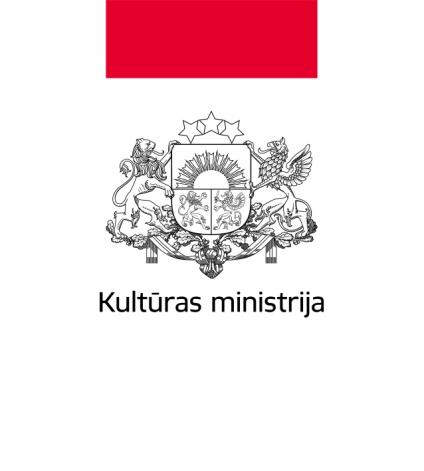 Atbalstāmās darbības (5)
18.punkts
- stratēģijas un pasākumu programmas izstrāde sabiedrības iesaistīšanai mērķa grupas atbalsta aktivitātēs un sadarbības platformas stratēģijas un pasākumu programmas īstenošanu, tajā iesaistot valsts, pašvaldību, privātās un nevalstiskās organizācijas, kas ir iesaistītas mērķa grupas integrācijas procesā vai ir paudušas vēlmi iesaistīties atbalsta sniegšanā mērķa grupai;
 sadarbības platformas dalībnieku tikšanos ne retāk kā 1 reizi mēnesī
 brīvprātīgā darba popularizēšanu un koordinēšanu mērķa grupas atbalstam;
- brīvprātīgo pieteikšanos, koordinēšanu un pieredzes apmaiņu tīmekļvietnē www.integration.lv
- sabiedrības informēšanas un izglītošanas kampaņas īstenošanu par mērķa grupas integrācijas jautājumiem
- sabiedrības iniciatīvu reģistrēšanu un publiskošanu tīmekļvietnē www.integration.lv un sniegto atbalsta pasākumu koordinēšanu
09.11.2017., Rīga
Projektu konkursa nosacījumi|  9
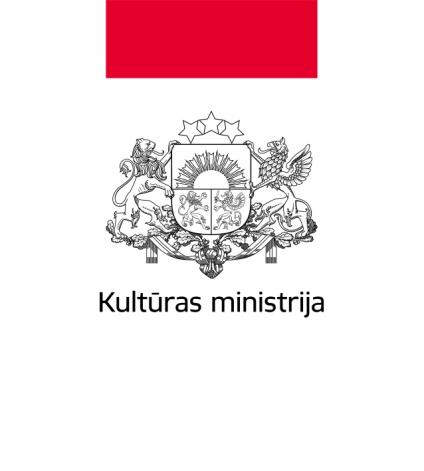 Atbalstāmās darbības (6)
18.punkts
- informatīvo un atbalsta pasākumu organizēšanu, kuros mērķa grupai ir iespēja, tiekoties ar institūciju pārstāvjiem, kas iesaistīti personu, kam nepieciešama starptautiskā aizsardzība, sociālekonomiskās iekļaušanas pasākumu īstenošanā, nepastarpināti paust savas vajadzības integrācijas jomas pakalpojumu un politikas uzlabošanai
- pieredzes apmaiņas pasākumu īstenošanu fonda ieviešanā iesaistītajām iestādēm un organizācijām, kas darbojas mērķa grupas integrācijas jomā, lai nodrošinātu efektīvu sadarbību, tai skaitā īstenojot ne mazāk kā 1 starptautisku pasākumu;
- brīvprātīgā darba veicēju apmierinātības izvērtējumu ne mazāk kā 3 reizes projekta īstenošanas laikā
- citus pasākumus, kas nepieciešami projekta mērķa sasniegšanai (piemēram, publicitātes pasākumi u.c.)
09.11.2017., Rīga
Projektu konkursa nosacījumi|  10
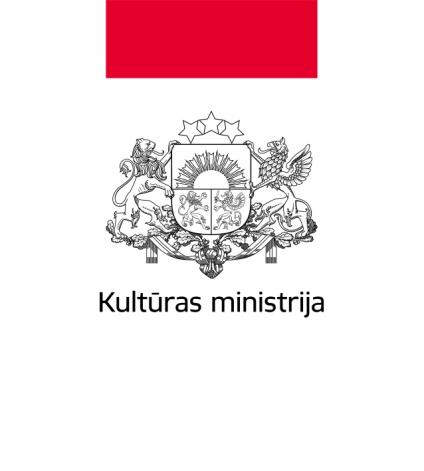 Konkursa ietvaros sasniedzamais nacionālās programmas kopējais rādītājs
21.punkts

personu skaits, kurām sniegta palīdzība fonda integrācijas pasākumu ietvaros – ne mazāk kā 2 500 personas

vietējās, reģionālās un valsts politikas sistēmu un instrumentu, kas izveidoti ar pasākumiem, kas finansēti no fonda, lai integrētu mērķa grupu un iesaistītu pilsonisko sabiedrību un imigrantu kopienas, kā arī visas citas attiecīgās ieinteresētās personas, skaits – ne mazāk kā 2 instrumenti
09.11.2017., Rīga
Projektu konkursa nosacījumi|  11
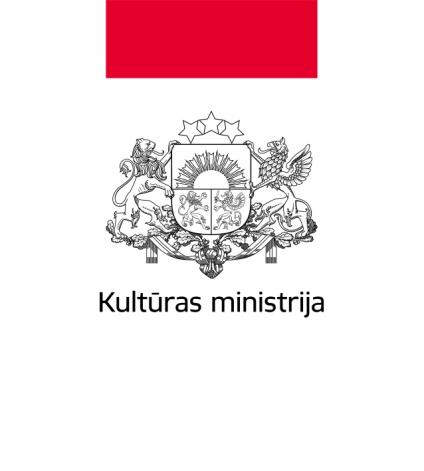 Paldies par uzmanību!
Jeļena Šaicāne
Eiropas Savienības fondu departamenta Finanšu instrumentu attīstības nodaļas vadītāja
jelena.saicane@km.gov.lv
09.11.2017., 
Rīga
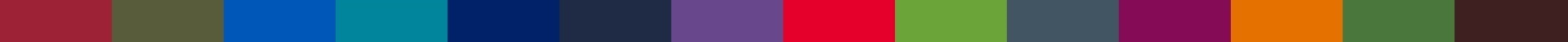